聯想 VS. 擴寫
成功國小 高介仁
寫作教學實務分享
圓的聯想
教學流程(課堂討論、學生共同創作)
     一、3分鐘自由聯想
     二、選擇一個主題             
     三、五步驟擴充(A、B、C、D、E)
     四、組成短文
自由聯想
A.選擇主題
圓是月餅
太陽、蛋餅、披薩、杯墊、月亮、
盤子、月餅、時鐘、電燈、風扇……
B、語詞擴充
①是中秋節吃的月餅
   ②是中秋節從垃圾桶找出來的月餅
   ③是中秋節從垃圾桶找出來發霉的月餅
   ④是中秋節從垃圾桶找出來發霉不敢吃的月餅
C：摹寫
聞起來…、看起來…、摸起來…
   ①聞起來酸酸臭臭的
   ②看起來髒髒黑黑的
   ③摸起來黏黏的
   ④…………
D：譬喻
像……
      ①像壞掉的蛋糕
   ②像榴槤口味的草莓蛋糕
   ③…………
E：結論
吃了會如何？
      ①吃了保證讓你跑廁所跑到腿抽筋。
   ②吃了…………
內容組合
A：圓是月餅
B：是中秋節從垃圾桶找出來發霉不敢吃
     的月餅
C：聞起來酸酸臭臭的
D：像榴槤口味的草莓蛋糕
E：吃了保證讓你跑廁所跑到腿抽筋
圓是月餅，是中秋節從垃圾桶找出來發霉不敢吃的月餅，聞起來酸酸臭臭的，像榴槤口味的草莓蛋糕，吃了保證讓你跑廁所跑到腿抽筋。
（全班共同討論）
學生作品
圓是披薩，是從披薩店的廚房做出來令人口水直流的披薩，吃起來色香味俱全，像嚐到了幸福的滋味，保證讓你吃完了一盒披薩還想再吃。（石○○）
學生作品
圓是足球，是出去玩從水溝裡撿到不敢玩的足球，看起來髒髒的，聞起來臭臭的，像壞掉發霉的麵包，保證你摸到以後，手都洗不乾淨。（陳○○）
學生作品
圓是月亮，是在每天晚上發出光芒的月亮，月光的輕柔照射讓人們感到窩心，就像親愛的母親細心的呵護我們一樣，就像親愛的哥哥疼惜我一般；就像親愛的父親努力賺錢養家帶給我們笑容。
（陳○○）
學生作品
圓是月亮，是和藹可親、笑容可掬的月亮婆婆。是在寧靜的夜晚，悄悄的上班，高掛在燦爛的夜空上，用柔和慈祥的月光，為晚歸的人們指引回家的路。也讓夜晚增添了些許的神秘；也像媽媽一樣，用慈愛的眼神看著我在夢鄉中沉沉入睡。（莊○○）
主題延伸—我喜歡吃…
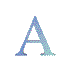 我喜歡吃蛋包飯，
我喜歡咖哩店剛剛炸好香噴噴熱呼呼的豬排咖哩蛋包飯，
豬排看起來像黃色的油菜花，吃起來皮酥酥的，肉嫩嫩的，軟軟的蛋包著剛煮好的白飯，搭著小辣的咖哩，
吃起來就像坐在煙火上發射到天空中，
如同美麗的煙火，讓人永遠忘不了！（高○○）
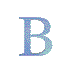 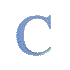 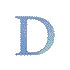 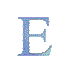 主題延伸—我喜歡吃…
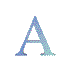 我喜歡吃鬆餅，
 我喜歡自己親手製作出來的鬆餅，
 吃起來鬆鬆軟軟的，聞起來很香，整個廚房都香味四溢，
 吃的時候加個果糖或是巧克力醬最對味，有種幸福的滋味，
 就像味蕾正在嘴巴跳著芭蕾舞一樣，
 令人一口接著一口，還想再做一個來吃。 （陳○○）
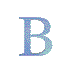 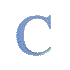 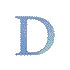 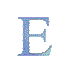 再延伸
三角的聯想
1的聯想
手機的聯想
我喜歡玩……
我討厭……
我希望……
情境題（一）
  小明今天上學時
      看見一位老太太被車撞到
      腳受傷坐在路邊休息等救護車
      沒多久就被送到醫院
      希望她沒事

哪些部分可以擴寫？
學生作品（一）
小明今天上學時，天氣晴空萬里、太陽高照，
看見一位年過半百、待人和善、面容慈祥的老太太被時速一百公里殺氣騰騰的計程車撞到。
腳受傷無助、可憐坐在人來人往的路邊休息等待救護車，
沒多久就被送到附近的大醫院
希望這一位可憐的老太太腳沒事
學生作品（二）
可愛的小明在風和日麗、艷陽高照的日子，開開心心去有趣好玩，可以交朋友的學校上學途中，
看見一位弱不禁風、行動不便的老太太拄著拐杖走在馬路上，被一輛闖紅燈的巨大貨車撞飛，老太太瞬間變成超人飛在空中再墜落，全身骨頭碎裂。
加上腳受傷可憐的坐在路邊休息等著像天神一樣的救護車來臨，
過了沒多久就有許多醫護人員抬到車上送去博愛醫院，
真希望他可以存活下來，沒有大礙。
情境題（二）
今天天氣很好
我和爸爸去河邊釣魚
運氣很好釣了三隻大魚
回家媽媽煮了一鍋魚湯
真是好喝
情境題（三）
我和阿寬約好去騎車
到了公園卻開始下雨
只好躲在騎樓躲雨
看著大家撐著雨傘走來走去
假日的下午就這樣沒了
四季聯想SOP
 四人一組並編號
A  五分鐘語詞聯想
B  五分鐘選詞造句
C十分鐘組成短文
D  找出優美句子
試試看
春：邱○
    一年一度的春天已經來到，隨著春天的腳步天氣也變得溫暖，溫暖的陽光有如保母般輕輕的叫醒了睡夢中的大地，美麗的花朵和翠綠的樹葉也漸漸的醒了起來，五顏六色的蝴蝶在空中跳起了美妙的舞步，來慶祝春天的開始，美好的春天就這樣展開了！
夏：陳○○
    火紅的烈陽高掛在空中，把人們都快曬昏了，大家都爭先恐後的擠到冰店搶著買冰吃，不料卻已經賣光啦！而我呢？我阿！當然是待在家裡吹冷氣、玩電腦！突然媽媽說今天要去泡冷泉耶！真是太棒了！到了蘇澳後，我們開心的泡進冷泉裡，冰冰涼涼的，好舒服阿，在這「炎熱」又「涼爽」的一天，我玩得很開心！
秋：陳○○
    在秋高氣爽的下午時，我悠閒的在湖畔旁散步，看到大樹上紅褐色的楓葉無精打采的從樹上落下，乾枯的、無力的、輕輕的倒在地上，不過一會兒，地上就堆滿了落葉，一陣寒風吹過，那些枯葉就隨風起舞，像是在歡迎我，也像是在訴說秋天已經到了的消息呢。
冬：張登安
    有著寒冷的冷氣團的冬天到來，原本想在家裡泡著暖呼呼的棉被，吃著美味又可以暖身子的火鍋，沒想到媽媽卻突然說要去礁溪泡溫暖的溫泉，全家只好爬出那溫暖到不行的棉被，套上厚外套開著車，往礁溪泡溫泉，沒想到，到了時候發現來泡溫泉的有一大堆人，只好硬擠，泡著沙丁魚罐頭溫泉。